Strengthening CIO and CISO Collaboration on Security and Privacy
Lois Brooks, Oregon State University
Elias Eldayrie, University of Florida
Peter Murray, University of Maryland, Baltimore
Tom Siu, Case Western Reserve University
Melissa Woo, University of Oregon
EDUCAUSE Cybersecurity Initiative
HEISC by the numbers:
1 Information Security Guide
3 strategic priorities in 2014
5 working groups
14 years since HEISC was created
100+ HEISC & HE-CPO volunteers

www.educause.edu/security
www.educause.edu/heisc
[Speaker Notes: The Higher Education Information Security Council (HEISC) works to improve information security, data protection, and privacy programs across the higher education sector through its volunteers and focused partnerships with government, industry, and other academic organizations.]
National Cyber Security Awareness Month: October 1–31, 2014
NCSAM is a collaborative effort to ensure everyone has the resources they need to stay safe online.
 www.educause.edu/ncsam

Join EDUCAUSE as a NCSAM Champion!
www.staysafeonline.org/ncsam
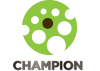 [Speaker Notes: Save the date! On Tuesday, October 14, 1-2 pm EDT, join us for a free EDUCAUSE Live! webinar and hear “CIO Insights on Cybersecurity”. A recording will be available following the event.
http://www.educause.edu/events/educause-live-cio-insights-cybersecurity]
Security Professionals Conference: May 4–6, 2015Minneapolis, MN, and Online
The 13th Annual Security Professionals Conference will explore the theme of “Back to the Future.” 

The CFP is now open!
www.educause.edu/sec15
[Speaker Notes: Proposal submissions are due by November 17, 2014. The program and registration for Security 2015 will be available in January. We hope to see you in Minneapolis!]
2014 HEISC Strategic Priorities
Strengthen Foundations
Strengthen communications with CIOs & CISOs 
Strengthen collaborations with partners (e.g., Internet2, InCommon, REN-ISAC)
Continue to Build the InfoSec Profession
Annual Security Professionals Conference 
Career development tools and mentoring
Information Security Guide
Advance InfoSec Strategies in Higher Ed
Benchmarking and maturity assessment tools
Support the EDUCAUSE GRC program
Today’s Panelists
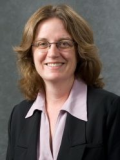 Lois Brooks
Vice Provost for Information Services/CIO
Oregon State University
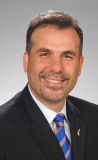 Elias G. Eldayrie
Vice President & Chief Information Officer
University of Florida
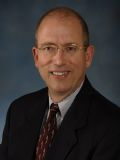 Peter J. Murray
CIO/VP
University of Maryland, Baltimore
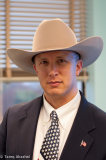 Tom Siu
Chief Information Security Officer
Case Western Reserve University
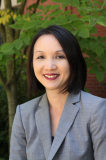 Melissa Woo
CIO/Vice Provost for Information Services
University of Oregon
Contact Us: security-council@educause.edu
Co-Chairs
Elias Eldayrie (2013-2015)
Peter Murray (2012-2014)
Melissa Woo (2014-2016)

Staff Liaisons
Joanna Grama
Valerie Vogel
Help Us Improve and Grow
Thank you for participating 
in today’s session. 

We’re very interested in your feedback.  Please take 
a minute to fill out the session evaluation found within 
the conference mobile app, or the online agenda.